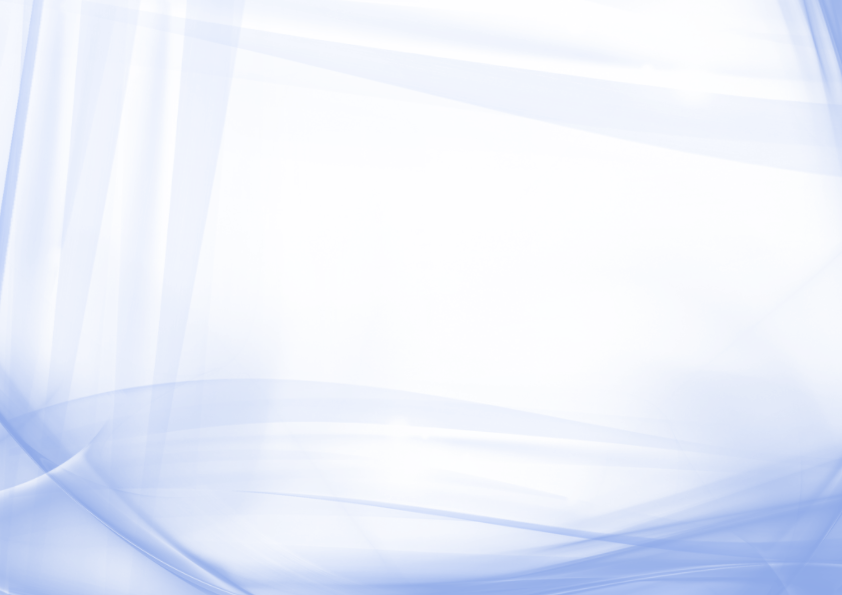 Комитет по науке и высшей школе
Сектор методического обеспечения отдела развития профессионального образования
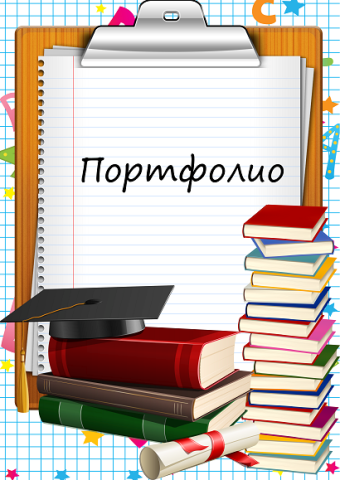 ПОРТФОЛИО 
ПРОФЕССИОНАЛЬНЫХ 
ДОСТИЖЕНИЙ 
ПЕДАГОГИЧЕСКОГО 
РАБОТНИКА

  МЕТОДИЧЕСКИЕ РЕКОМЕНДАЦИИ 
Специалист сектора отдела
развития профессионального 
образования
Степанова  Людмила Дмитриевна
sld@knvsh.gov.spb.ru
2015 год
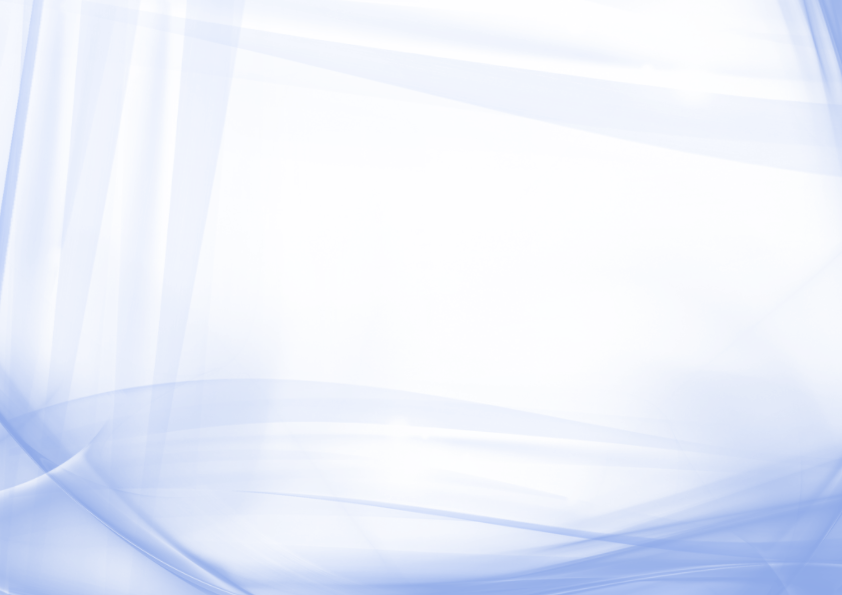 Комитет по науке и высшей школе
Сектор методического обеспечения отдела развития профессионального образования
Всесторонний анализ проводится специалистами, привлекаемыми аттестационной комиссией Комитета по науке и высшей школе, для изучения и анализа результатов профессиональной деятельности педагогического работника. Информация о результатах профессиональной деятельности предоставляются педагогическим работником в виде Портфолио.
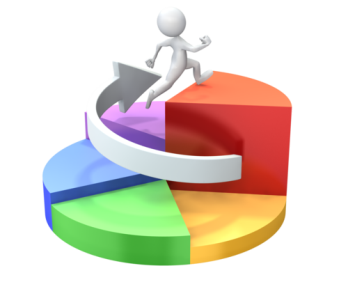 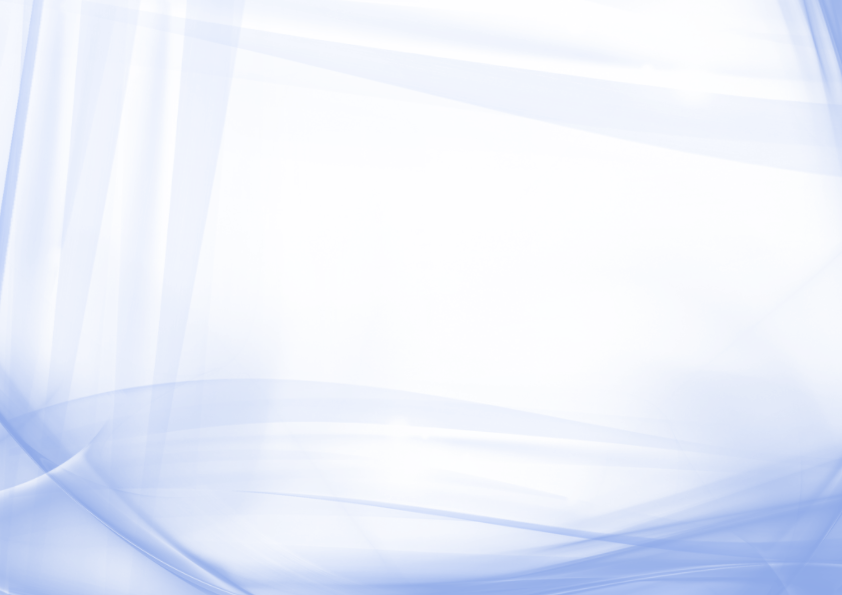 Комитет по науке и высшей школе
Сектор методического обеспечения отдела развития профессионального образования
ПОРТФОЛИО

             Портфолио представляет собой индивидуальную папку педагогического работника, в которой зафиксированы его личные профессиональные достижения в образовательной деятельности, результаты обучения, воспитания и развития его обучающихся и воспитанников, вклад педагогического работника в развитие системы образования в межаттестационный период. Портфолио демонстрирует уровень профессионализма, профессиональной компетентности и рефлексивную культуру педагогического работника.
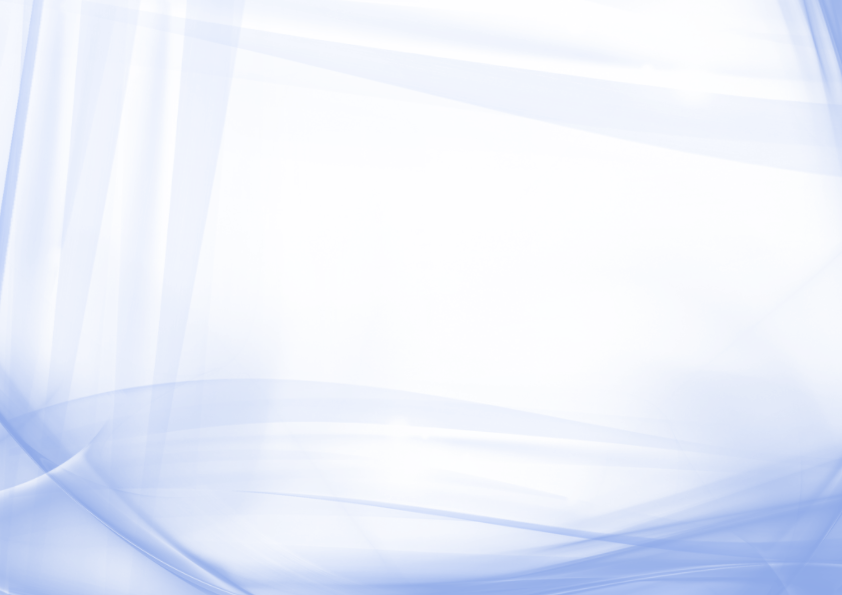 Комитет по науке и высшей школе
Сектор методического обеспечения отдела развития профессионального образования
ПРИНЦИПЫ ФОРМИРОВАНИЯ ПОРТФОЛИО : 

непрерывность самомониторинга, 
актуальность, достоверность, 
объективность, 
логичность, 
лаконичность материалов и пояснений к ним, 
наглядность и документальное подтверждение результатов работы,
 аккуратность и эстетичность оформления.
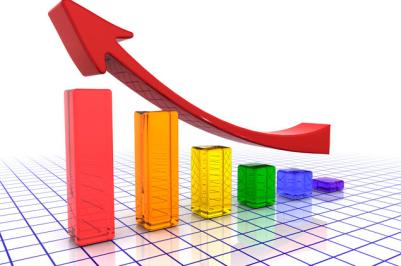 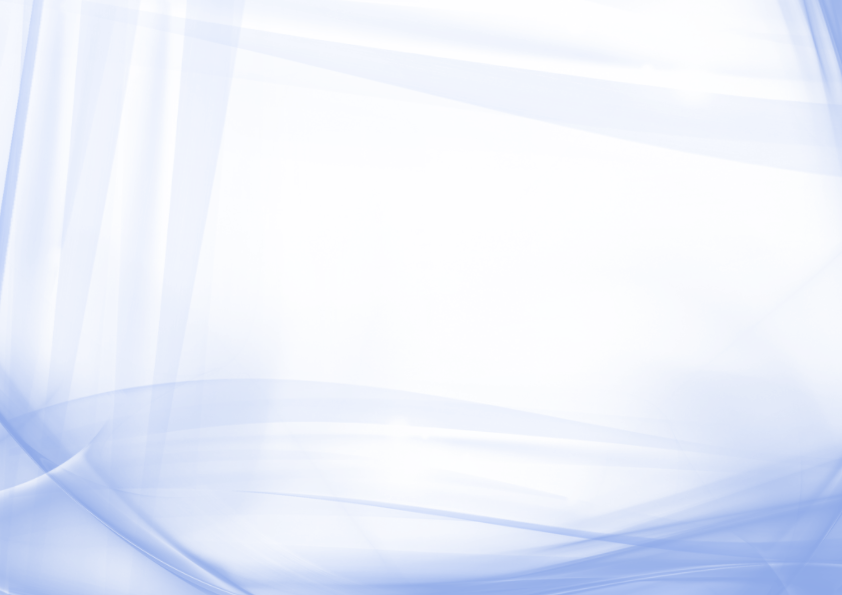 Комитет по науке и высшей школе
Сектор методического обеспечения отдела развития профессионального образования
ЭТАПЫ РАБОТЫ С ПОРТФОЛИО
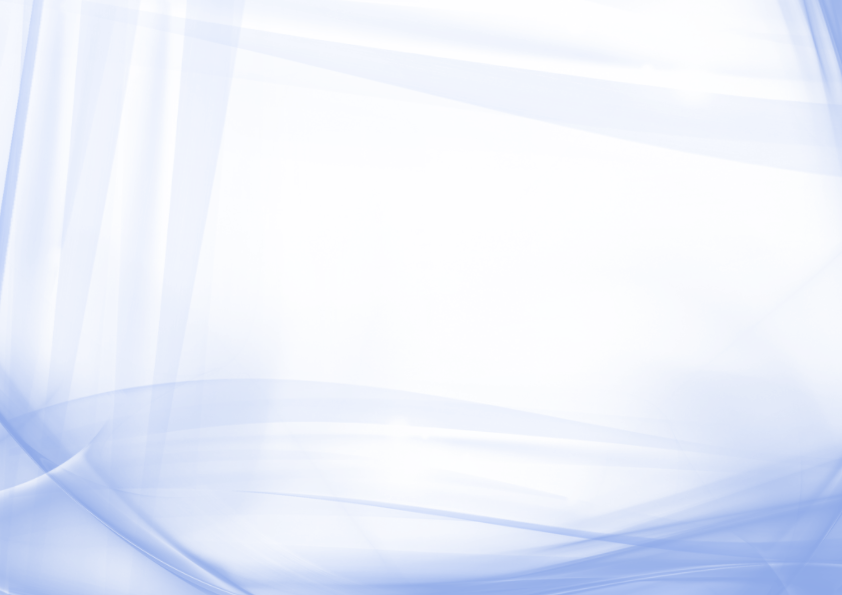 Комитет по науке и высшей школе
Сектор методического обеспечения отдела развития профессионального образования
РЕКОМЕНДАЦИИ ПО ОФОРМЛЕНИЮ  ПОРТФОЛИО
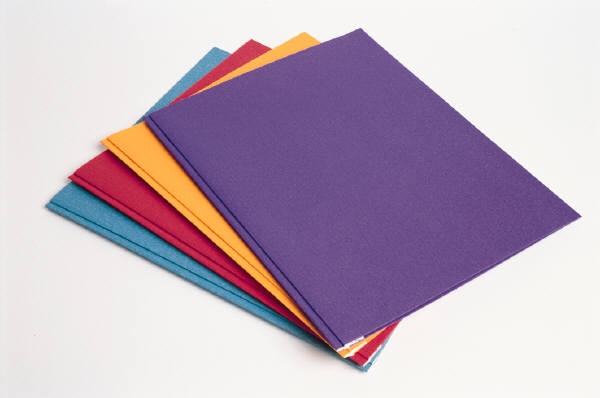 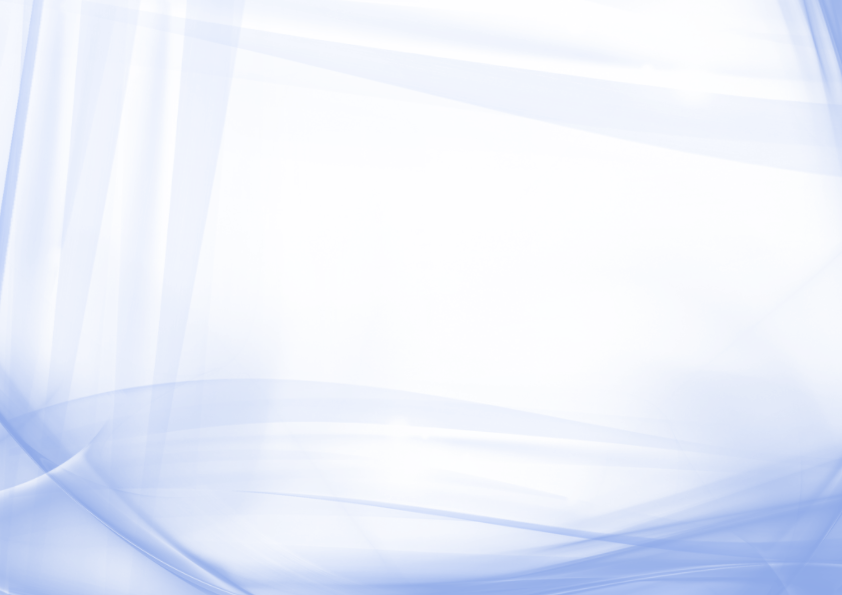 Комитет по науке и высшей школе
Сектор методического обеспечения отдела развития профессионального образования
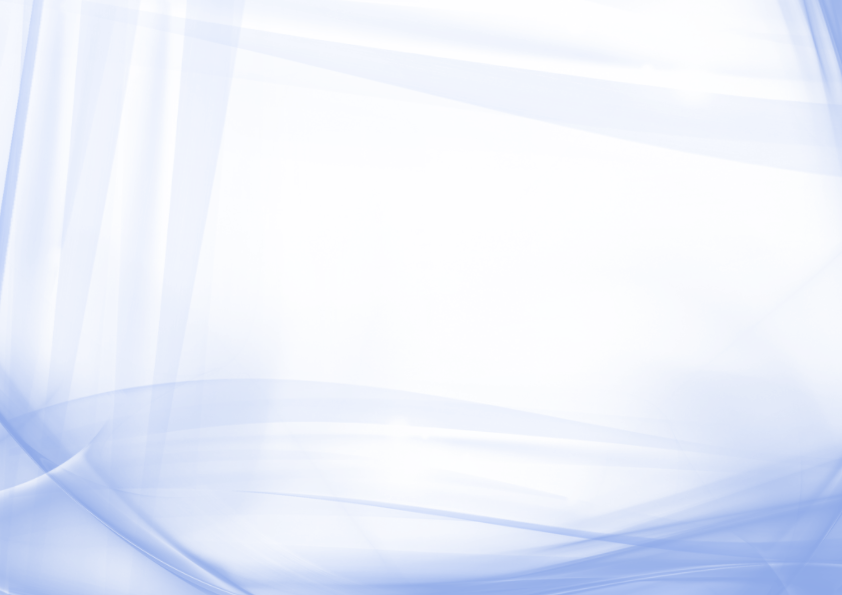 Комитет по науке и высшей школе
Сектор методического обеспечения отдела развития профессионального образования
СТРУКТУРА ПОРТФОЛИО
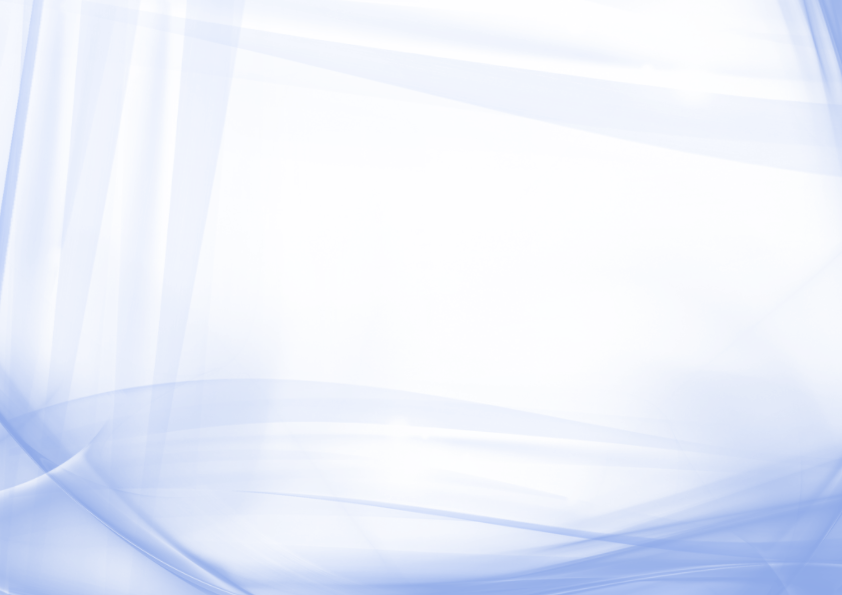 Комитет по науке и высшей школе
Сектор методического обеспечения отдела развития профессионального образования
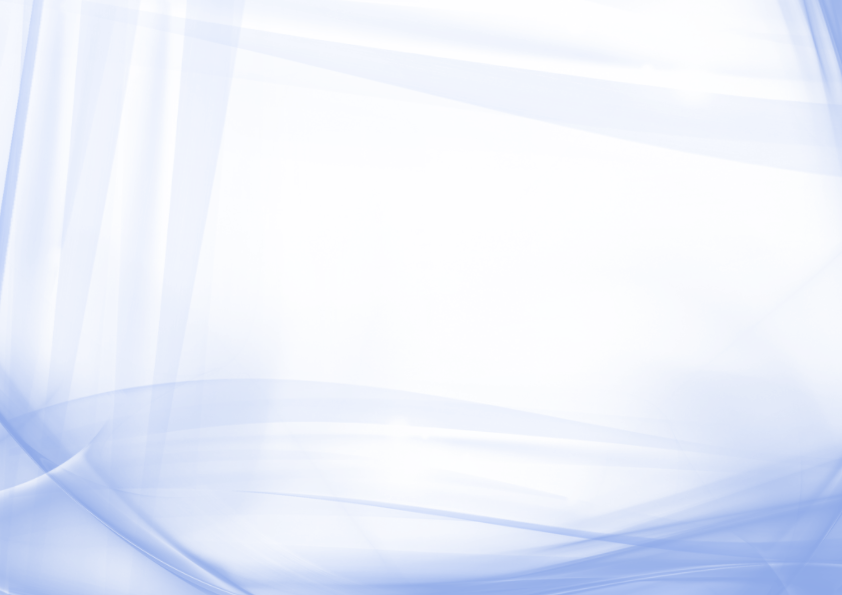 Комитет по науке и высшей школе
Сектор методического обеспечения отдела развития профессионального образования
РАЗДЕЛ 1. 
Общие сведения о педагогическом работнике
сведения об образовании (копии дипломов);
копия аттестационного листа предыдущей аттестации или распоряжения КНВШ по аттестации; 
копия трудовой книжки (выписка из трудовой книжки);
повышение квалификации (копии документов);
справка из кадровой службы (Приложение 3).Если была смена фамилии, имени  предоставляются копии подтверждающих документов.
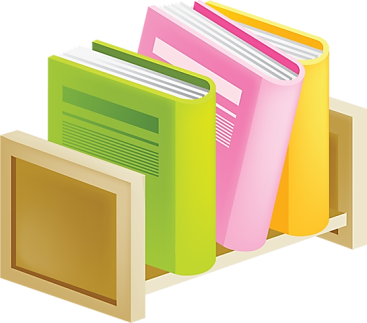 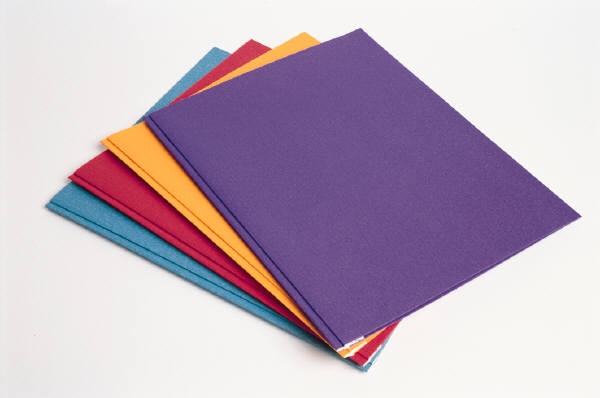 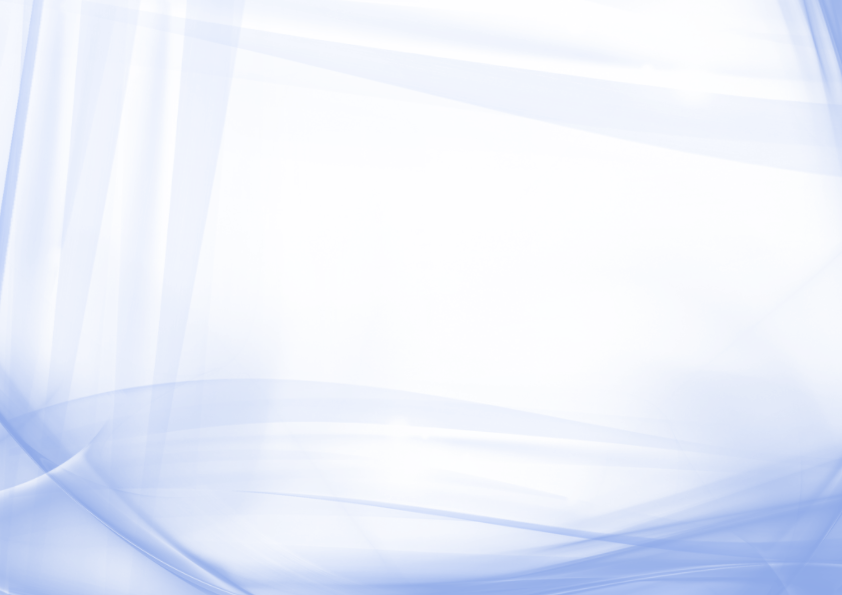 Комитет по науке и высшей школе
Сектор методического обеспечения отдела развития профессионального образования
РАЗДЕЛ 2. 
Самоанализ результатов профессиональной деятельности
 Самоанализ результатов профессиональной деятельности педагогических работников представляет собой изучение педагогическим работником состояния, результатов своей профессиональной деятельности, установление причинно-следственных связей между элементами педагогических явлений, определение путей дальнейшего совершенствования профессиональной деятельности.
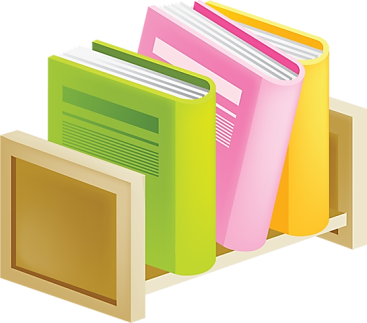 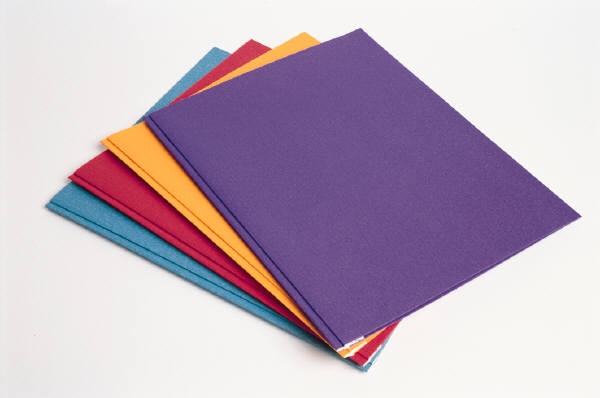 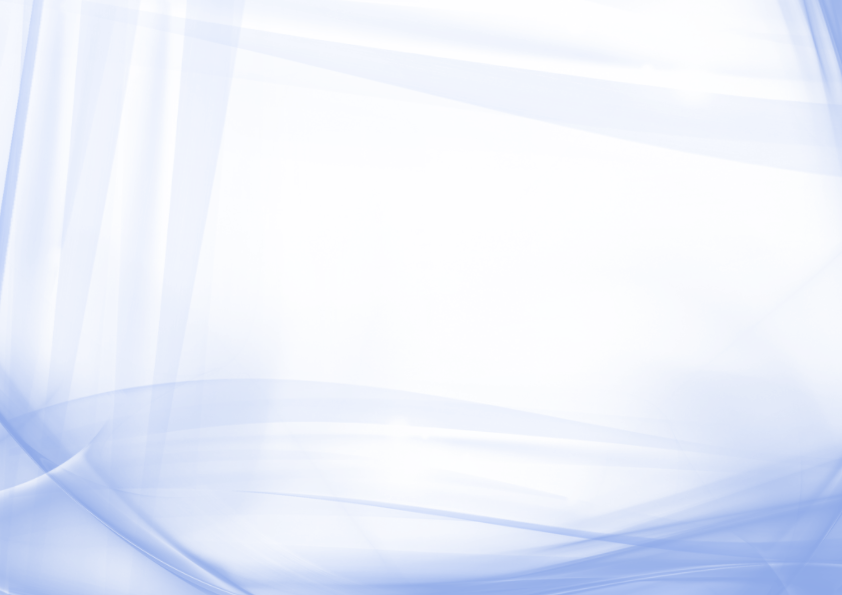 Комитет по науке и высшей школе
Сектор методического обеспечения отдела развития профессионального образования
ЦЕЛЬ ПРЕДСТАВЛЕНИЯ АТТЕСТУЕМЫМ                                             САМОАНАЛИЗА 
	подтверждение педагогическим работником достигнутого уровня квалификации, выражающегося:
в освоении им инновационных педагогических технологий,
в умении творчески решать профессиональные задачи, 
в умении осуществлять оптимальный отбор методов, средств, форм обучения и воспитания, 
в умении самостоятельно разрабатывать, апробировать и успешно применять современные инновационные и информационные технологии и их элементы, 
в умении создавать условия для реализации личностных возможностей обучающихся,
в умении применять на практике исследовательские и опытно-экспериментальные методы обучения и воспитания, 
в умении разрабатывать методическое обеспечение учебных дисциплин и профессиональных модулей.
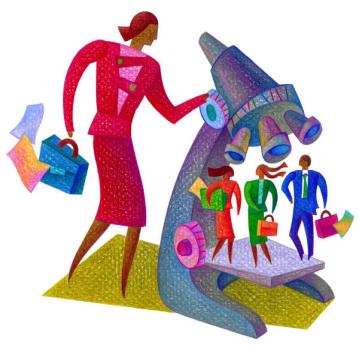 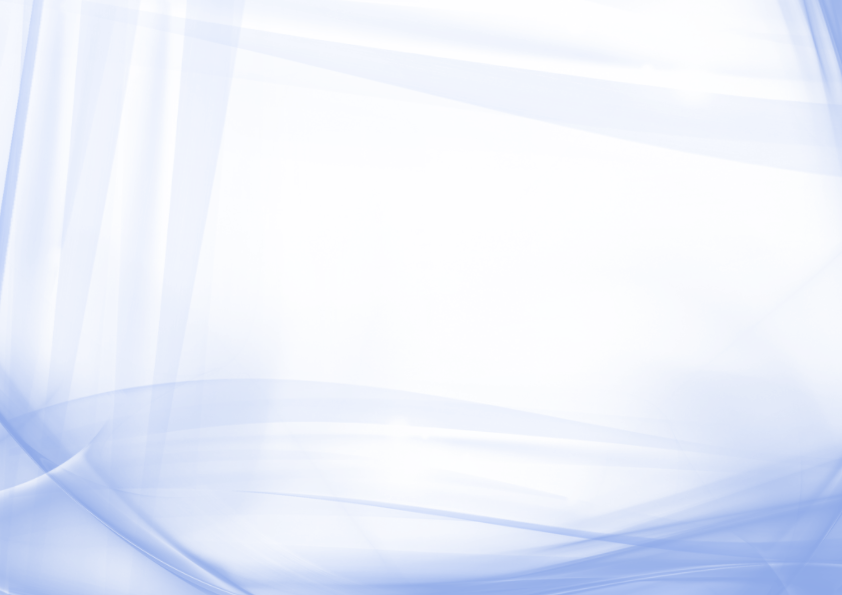 Комитет по науке и высшей школе
Сектор методического обеспечения отдела развития профессионального образования
ПРИ ПОДГОТОВКЕ САМОАНАЛИЗА РЕКОМЕНДУЕТСЯ ОТВЕТИТЬ НА СЛЕДУЮЩИЕ ВОПРОСЫ:
За счет чего Вам удалось достичь положительной динамики освоения образовательной программы обучающимися?
Какие способы (методики, приемы, технологии, средства) для выявления и развития способностей (творческих, интеллектуальных, спортивных) Вы считаете наиболее эффективными и почему?
В чем заключается сущность опыта практических результатов Вашей профессиональной деятельности, транслируемых Вами в педагогических коллективах?
Что изменилось в Вашей работе, работе образовательной организации в результате экспериментальной, инновационной деятельности, осуществляемой Вами?
Каковы особенности Вашего личного участия в работе методических объединений педагогических работников, в т.ч. учебно-методическом объединении Комитета по науке и высшей школе по среднему профессиональному образовании Санкт-Петербурга?
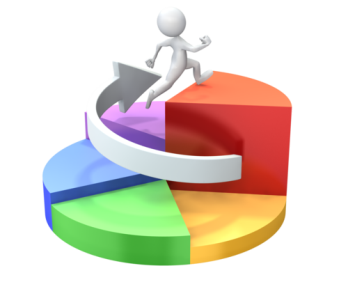 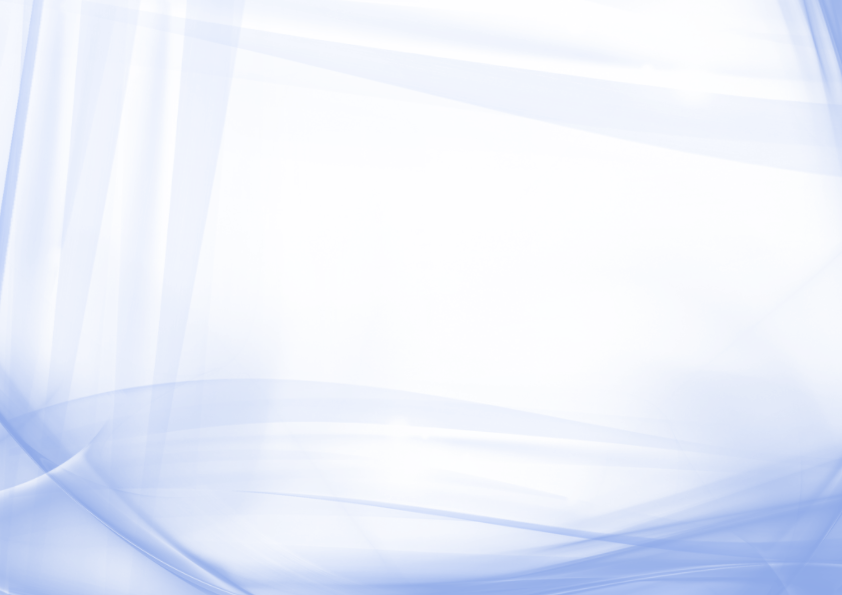 Комитет по науке и высшей школе
Сектор методического обеспечения отдела развития профессионального образования
СТРУКТУРА САМОАНАЛИЗА
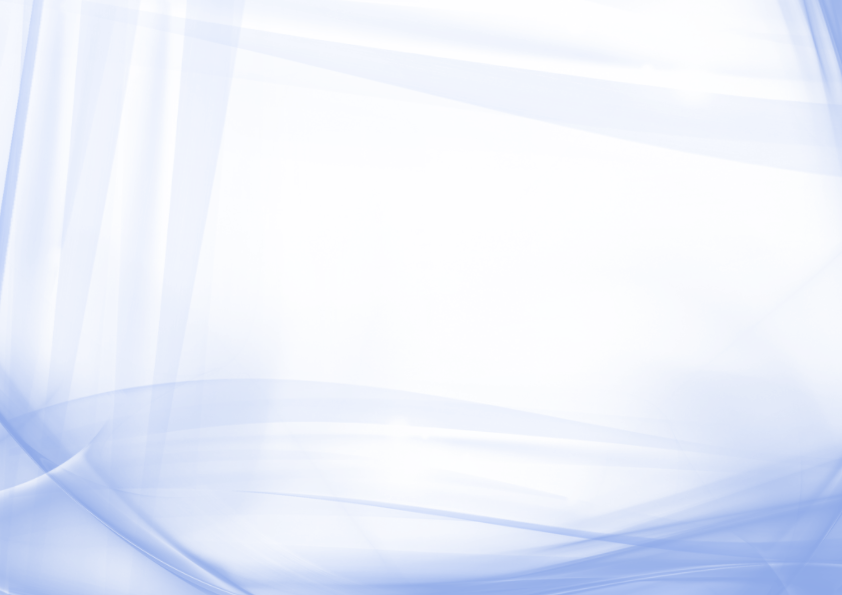 Комитет по науке и высшей школе
Сектор методического обеспечения отдела развития профессионального образования
РАЗДЕЛ «ОБЩИЕ СВЕДЕНИЯ»
фамилия, имя, отчество; 
дата рождения;
сведения об образовании (учебное заведение и год его окончания, специальность, квалификация по диплому);
преподаваемая дисциплина, профессиональный модуль; 
стаж работы аттестуемого (общий, педагогический, в данной образовательной организации);
квалификационная категория, дата аттестации, номер приказа о присвоении квалификационной категории;
характеристика контингента обучающихся, воспитанников;
сведения о повышении квалификации в межаттестационный период (при наличии) (наименование курсов, номер документа об окончании, дата, образовательное учреждение);
информация о государственных, региональных и муниципальных наградах, грамотах, благодарственных письмах.
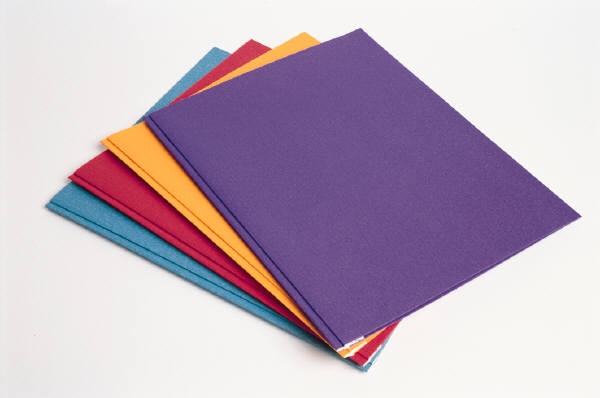 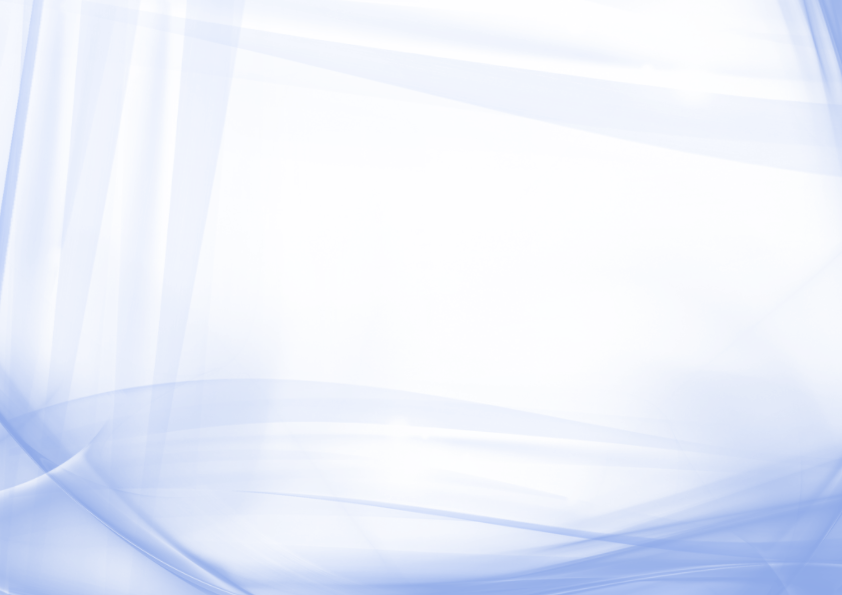 Комитет по науке и высшей школе
Сектор методического обеспечения отдела развития профессионального образования
РАЗДЕЛ «РЕЗУЛЬТАТЫ ПЕДАГОГИЧЕСКОЙ, МЕТОДИЧЕСКОЙ, ВНЕУРОЧНОЙ ДЕЯТЕЛЬНОСТИ» 

Составляется в соответствии с группой должностей, согласно критериям и показателям оценки профессиональной деятельности педагогических работников. В Самоанализе рекомендуется раскрыть критерии и показатели с максимальной полнотой.
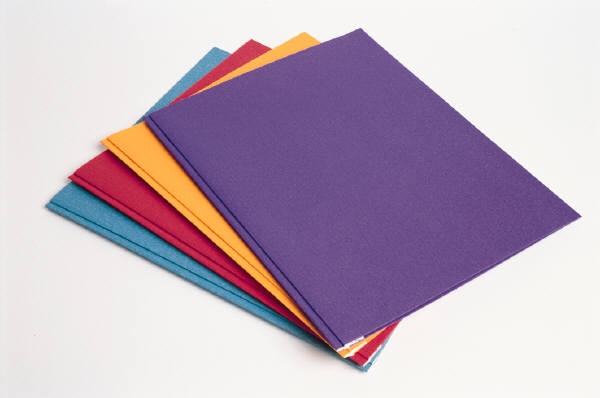 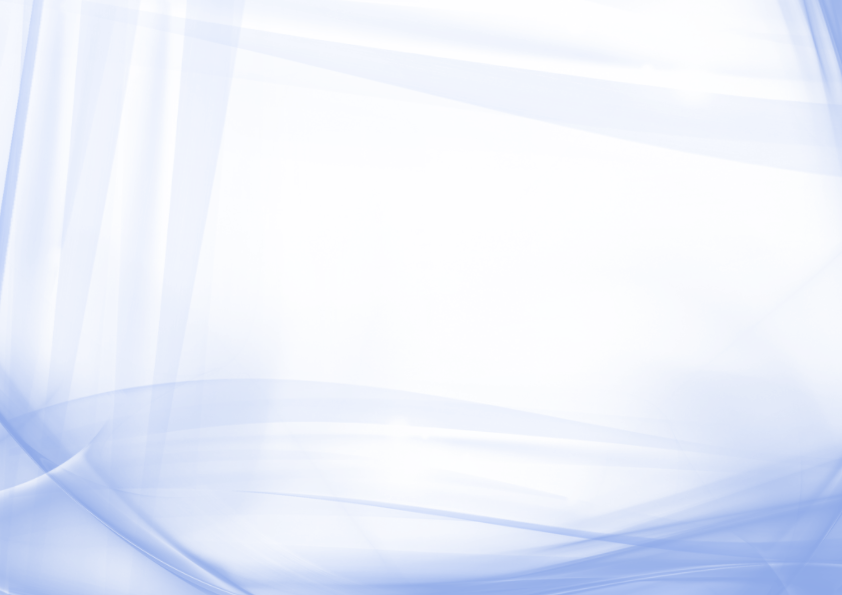 Комитет по науке и высшей школе
Сектор методического обеспечения отдела развития профессионального образования
Рекомендации по оформлению  самоанализа
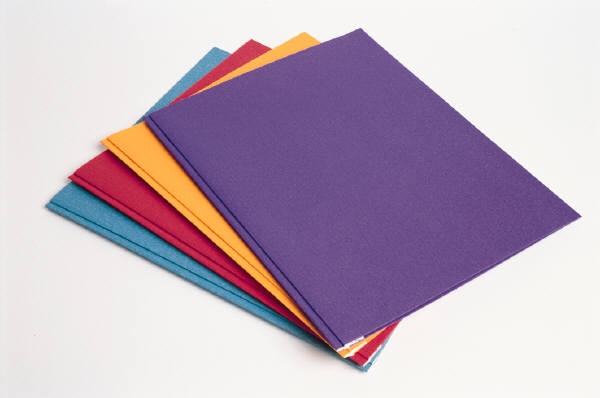